Introduction to debate
Dr. Zoltán SZABÓ CSc.
General secretary
HANGYA Co-op Association
Brussels, 01. 31. 2018
Focus on inequality at the level of regions :Western + EasternEurope (pop:510million) is still much less unequal than the US (320m)
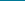 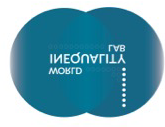 Source:
Countries have become richer, but governments have become poor.
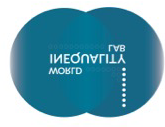 Source:
Foreign direct investment relative to GDPin V4 countries
Source: Bloomberg, based on Eurostat 2015
Share of banking system assets held by foreign-owned banks in V4 countries
Source: Bloomberg, based on Eurostat 2015
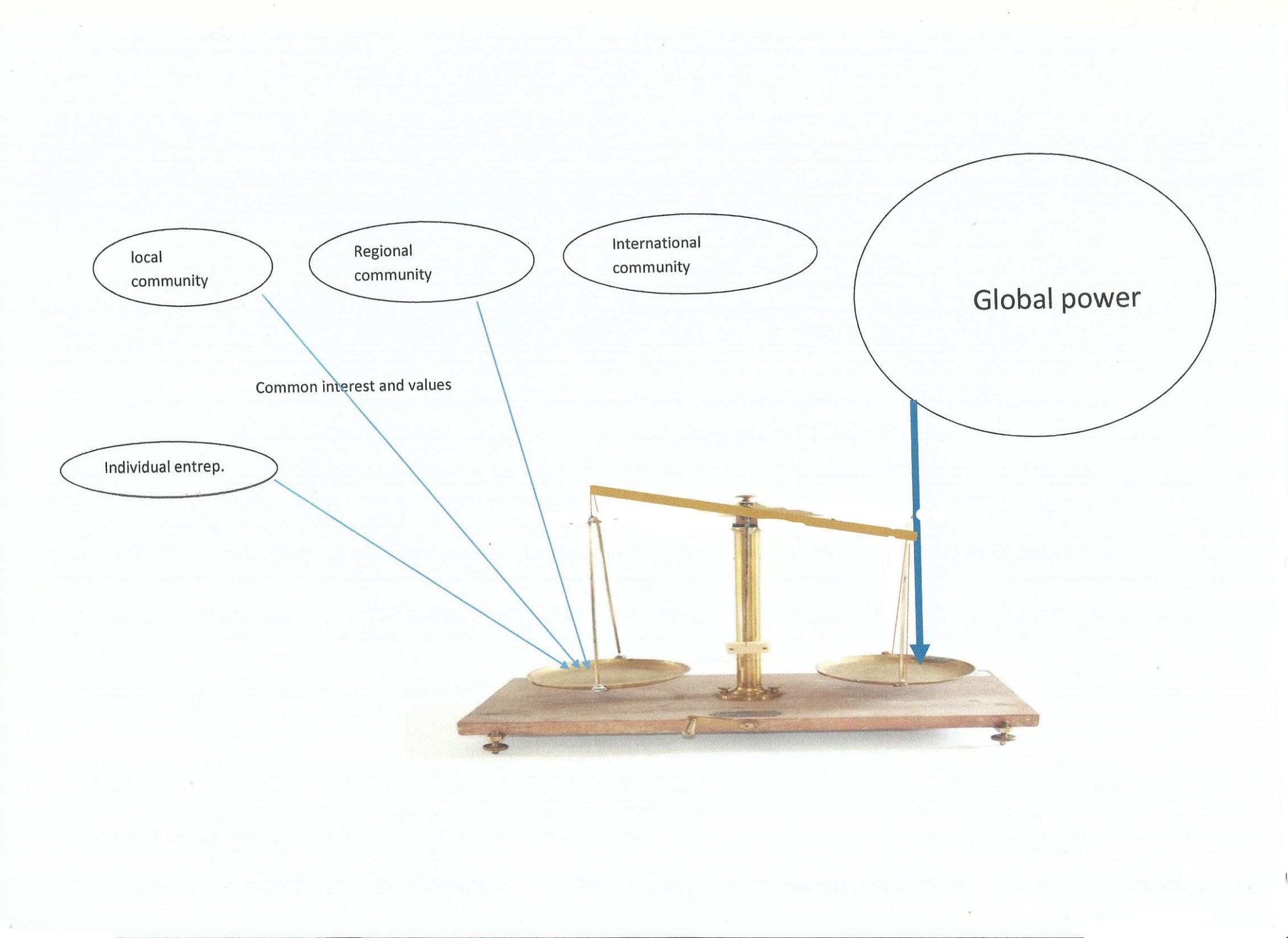 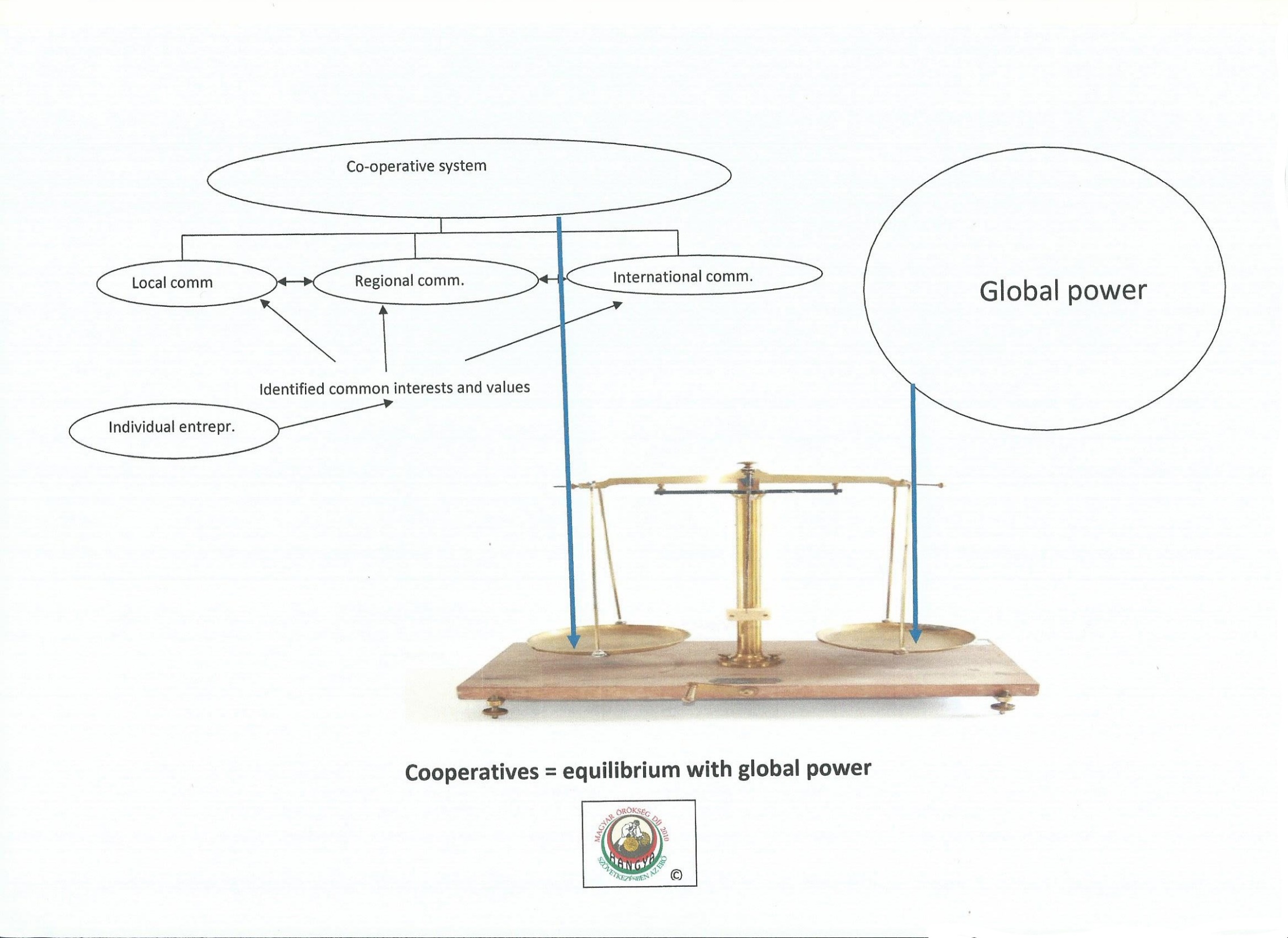 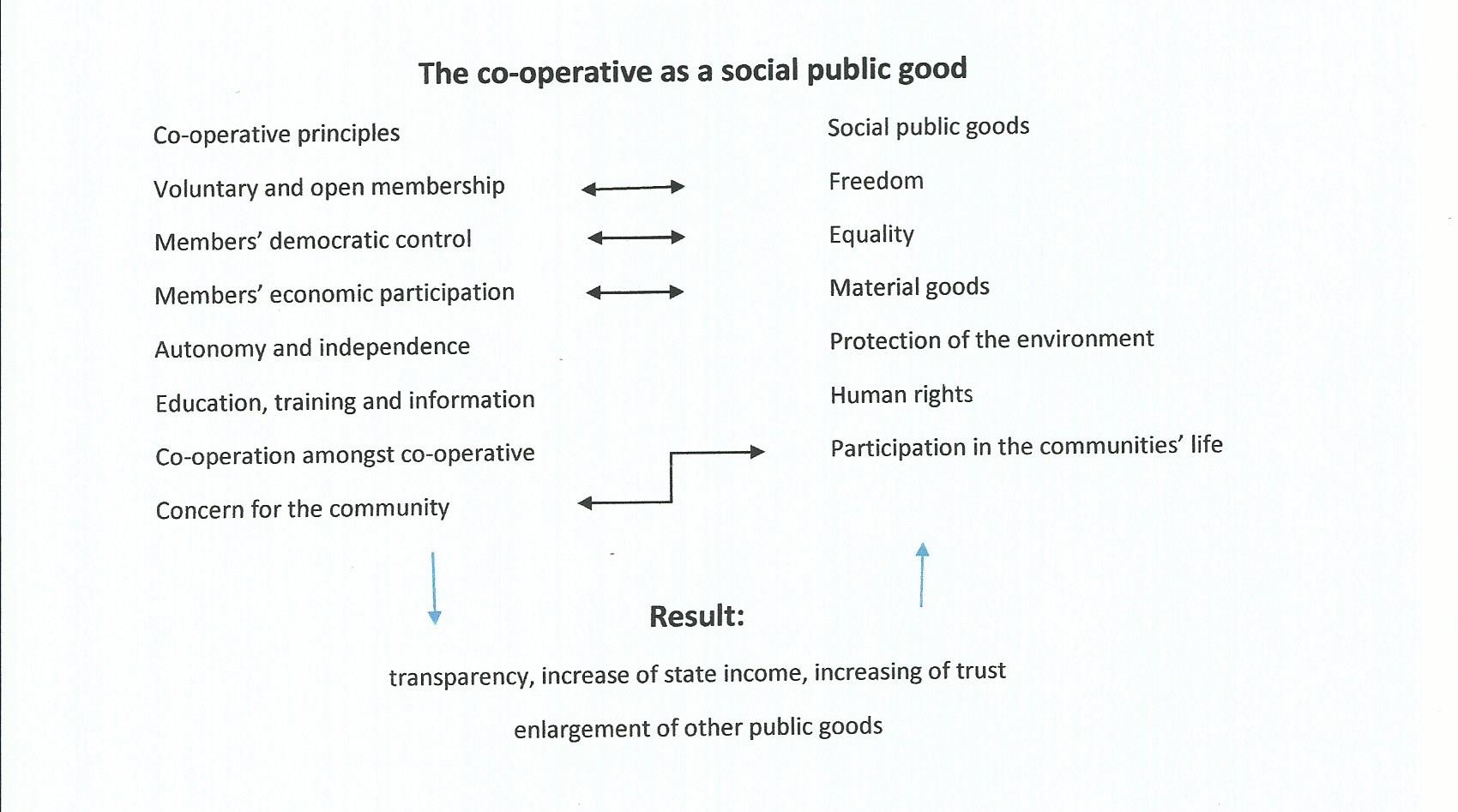 Public goods: by Rawls (1997) The theory of justice
In Szabó Z.: Közjavak, szövetkezet  Gazdálkodás 2013/3
Main character of co-operatives
Tools to better position of co-operatives
Social:	self organization
		trust

State/government: 	regulation
				support policy based on general regulation

Level of regulation: 	national
				international  (ICA, ILO,EU)
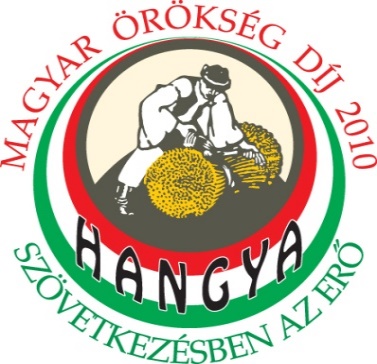 Thank you for respectful attention !

Dr. Szabó Zoltán

HANGYA  SZÖVETKEZETEK  EGYÜTTMŰKÖDÉSE

1075 Budapest, Károly körút 5/a., Tel/fax: +36-1-413-1911;
					+36-1-342-5723
				        Mobil:+36-20-5657-213 
		E-mail: hangyakozpont@t-online.hu
hangyaszov@gmail.com

Homepage:www.hangyaszov.hu